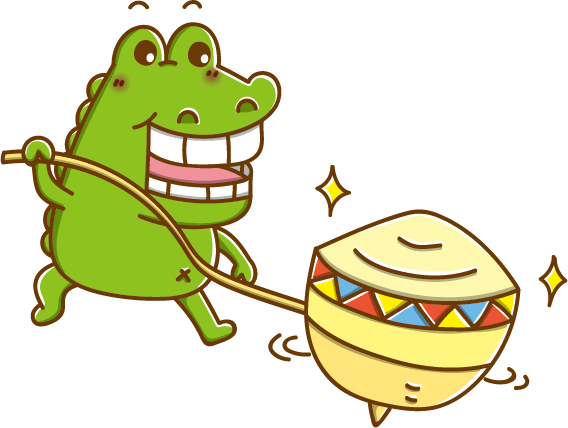 臺南市東區裕文國小
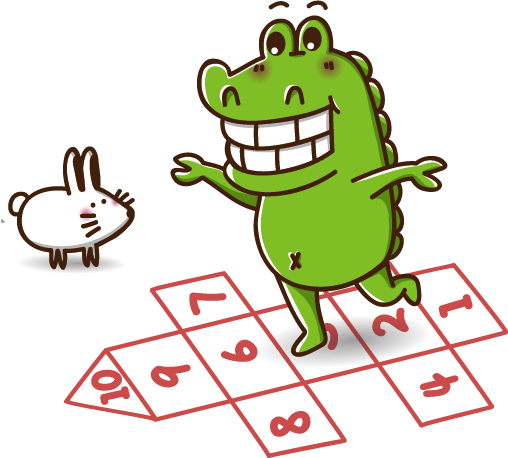 一年6班班級家長座談會
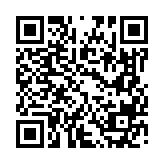 2023.09.08   7:00pm-9:30pm
請掃描QR-Code，今天的會議資料皆放置於班級網頁的檔案下載區→
▲請一位家長協助寫會議紀錄，非常感謝~~~
會議流程
班級概況
自我介紹&教學理念
課程介紹
成績評量說明
學校事務
班級經營
家長會成員
討論班費
其他建議
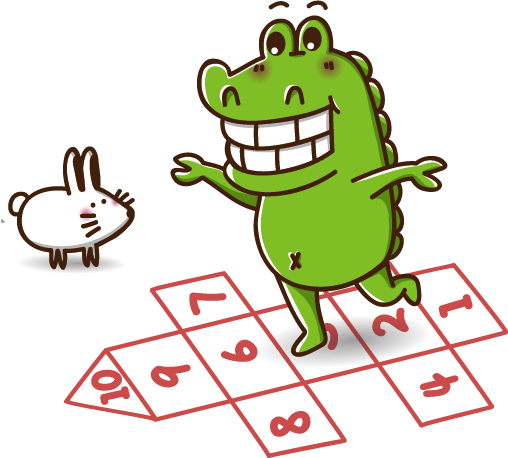 班級概況
學生人數：
   男生13人，女生11人，合計24人
本學期任教科任老師：
   (彈性)英語科任—吳慶文老師
   本土語科任—黃子晏老師
   生活(音樂)科任—宋亭誼老師
   生活(視覺藝術)科任—鄭以琳老師
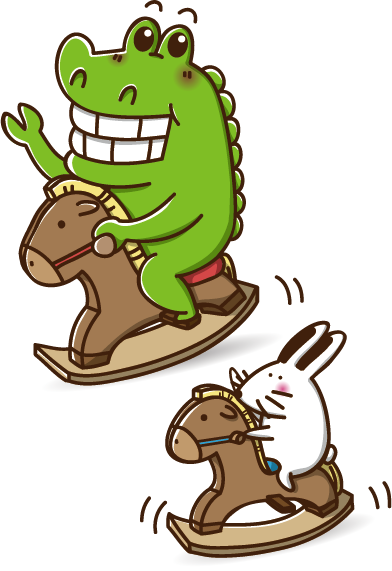 魏曉榕老師的小檔案
92年畢業於國立臺南師範學院（現今臺南大學）
107年取得長榮大學管理學院經營管理碩士學位
曾在高雄市小港區青山國小及三民區愛國國小，各服務5年。
103年8月1日正式任職於臺南市裕文國小，至今第9年。
教學年資滿18年，現任低年級導師
教學經驗：低年級導師2年+
                         高年級導師9年+科任1年
                         中年級導師5年
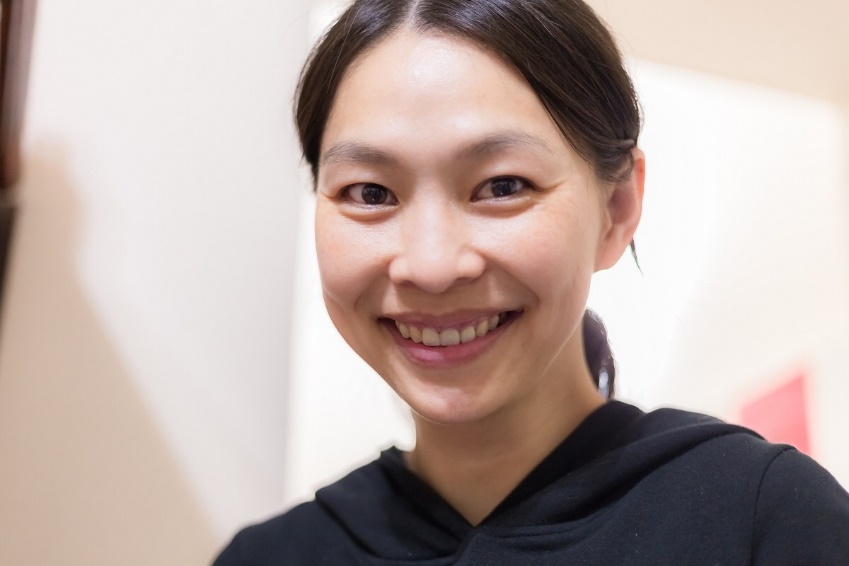 班級教學及經營
教學理念─
培養孩子凡事誠實、內省負責的勇氣。
培養孩子同理尊重、關懷同儕的態度。
培養孩子建立自信、知足感恩的修養。
培養孩子獨立自主、解決問題的能力。

教孩子懂得做自己，為自己負責。
培養生活自理的能力。
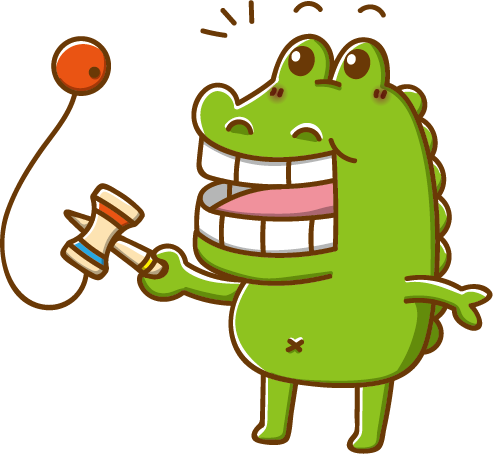 課程介紹 ～晨光時間
星期一  加強校園整潔   
星期二  班級時間
星期三  班級時間
星期四  班級時間	 
星期五  學生朝會
  “班級時間”主題有：生活常規、生命教育、家庭教育、性別平等、環境教育、家暴防治、海洋教育、人權教育等。  不定期有：天文課程、故事媽媽
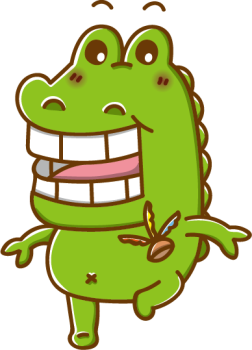 課程介紹 ～國語文領域
※注音符號教學：學會拼音，以注音符號輔助閱讀，紀錄訊息並且表達意見。            
※聽說讀寫作：聆聽、說話、閱讀、識字、寫字、寫作。 
  能正確執筆，注意筆順，認識字的結構，寫出端正又美觀的字體。          
※補充學習：(下一頁)
※閱讀活動：(下一頁)
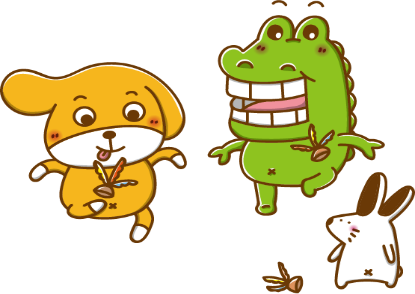 國語～補充學習
◎童詩魔法書<小黃本>：每週念兩首童詩。 
  
◎配合第一冊另有補充學習單。
  例：童詩童畫、語文學習單、閱讀文章……。
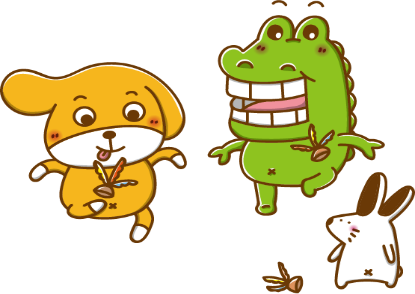 國語～閱讀活動
◎教育部「閱讀起步走」
   1.每位小一新生一本新書，編列24本。
   2.採『輪讀』方式，於第十一週起週末讓學生
     帶回進行親子閱讀。
 ◎教務處閱讀認證
   1.頂尖小書迷：各年級每月借書量前三名為
    「頂尖小書迷」 。
   2.閱讀達人認證。(下一頁)
   3.臺南市--布可星球(在家裡進行)
 ◎班級進行的閱讀文章
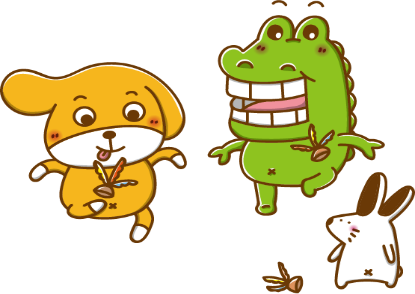 國語～閱讀達人認證
◎於下學期五月統計「小學士」、「小碩士」、「小博士」
  閱讀完50本書，寫完5張心得單，可得「小學士」證書。
  閱讀完100本書，寫完10張心得單，可得「小碩士」證書。
  閱讀完150本書，寫完15張心得單，可得「小博士」證書。
  班上將於第12週起開始發下閱讀分享單，每1-2個月須完成10本書籍紀錄及一篇閱讀分享單。
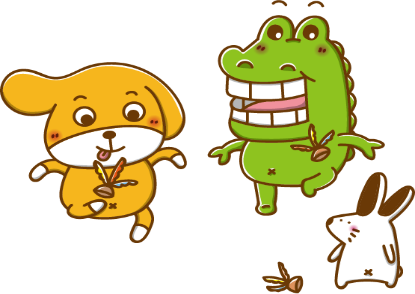 課程介紹 ～數學領域
本學期內容可概分為時間、圖形與空間、數與計算。
數學附件本輔助使用方式。
補充練習：數學作業簿（數藍本）、學習單。
作業要求:
  1.畫線一律用直尺。(連連看)
  2.數字必須要寫工整。
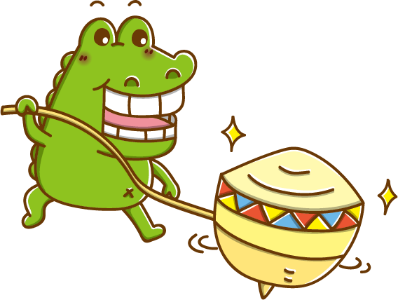 課程介紹 ～彈性學習
1.與”班級活動”時間相互搭配，進行班級自治與輔導活動。
2.<校訂課程首部曲> 啟蒙裕文
3.<校訂課程二部曲> 英文課程
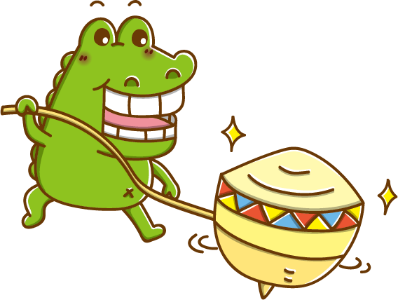 成績評量方式
評量多元化─(不公布排名)
※國語文及數學領域評量方式：
  1.定期紙筆測驗50％     
  2.平時成績50 ％ (紙筆測驗、作業、口頭回答問題、上課表現……)

※英文領域評量方式：(不列入成績評量)
  1.平時成績100 ％ (作業、口頭回答問題、上課表現……)
※生活領域評量方式：
  1.生活闖關       2.作業              3.表演
  4.日常實踐表現   5.口頭回答問題      6.上課表現
※生活－音樂　期末評量：課本歌曲任選一首+節奏測驗
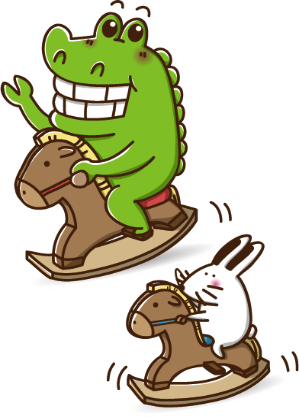 定期評量
◎期中、期末考




◎生活改進評量(闖關活動)
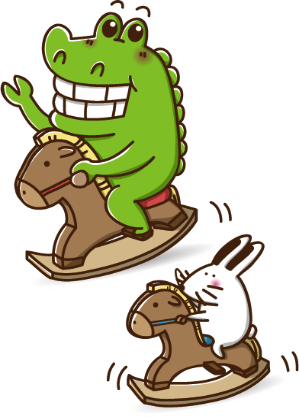 定期評量獎勵方式
優等獎：各班級評量成績前五名之學童。
自我挑戰獎：學期末頒發，成績進步最多，超越其個人標準，足以顯現其自我挑戰者，取三名。
   可選擇圖書禮券一張或與校長有約(吃早餐)。
七星全能獎：學期末頒發，整學期四大領域成績前五名之學童。頒發獎章一枚。
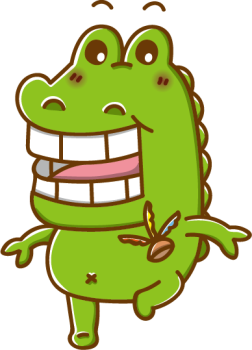 學校事務報告1
※潔牙紀錄與太陽日記卡
  健康中心希望家長每天協助孩子登記潔牙次數在聯絡簿中；每月末結算一次並要繳回。

※我的運動存摺(自由參加)

※登革熱自我檢查表(每週一、四)，
每週五一定要交回查核，感謝大家的配合!
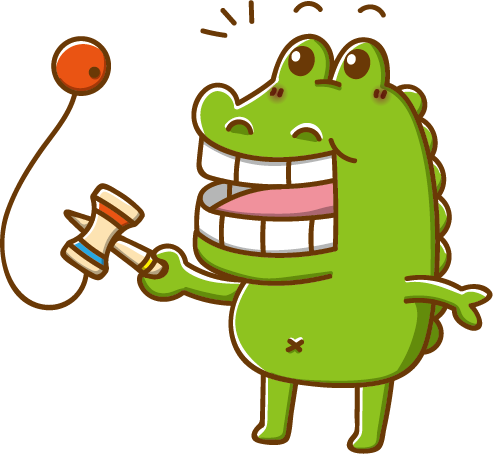 學校事務報告2
※運動會  (視同正式上課，若一定要請事假，請務必盡早告知)
  1.時間:12月9日(六)    (12/11補假一日)
  2.進場舞、趣味競賽、大家跑、親子趣味競賽(自由報名)。
  3.表演服裝：班服(製作費用大約300元以內)和裝扮道具。
※註冊單約九月中以後才會發放，請在期限內完成繳費。
  合作社代辦費、課後班、課後社團(三聯單)
※跳蚤市場暨愛心園遊會
  1.時間:113年1月16日(二)      2.收入由學校代捐給慈善單位。
※休業式
  1.時間:113年1月19日(五)      2.中午12點放學，發餐盒，不在學校用餐。
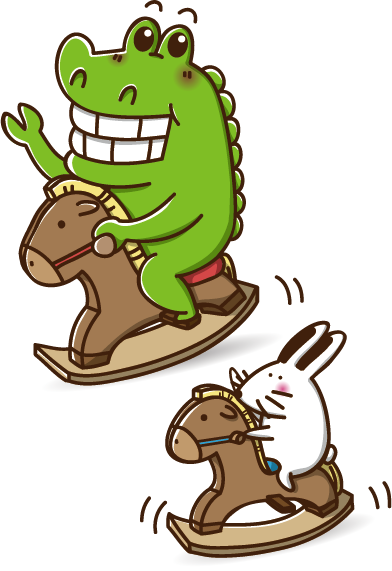 班級經營1
1.幹部安排：
  由同學選出：「我們一班都是長」，
  定期調整職務，讓每位同學有學習與負責的機會。

2.座位安排：
  每週左右橫移更動1次，每5週重新編排，
  其餘視課堂教學活動及學生狀況做調整。

3.作業安排：作業均酌量安排，若有特殊情形請告  
  知導師，可視情況調整內容。
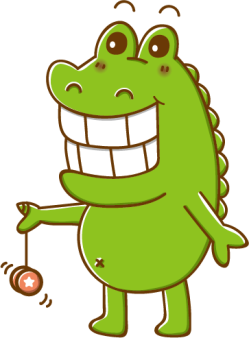 班級經營2
4.下課時間，眼睛休息，戶外活動。
5.設置遊戲角、繪圖角： 班級提供疊杯、河內塔及魔術方塊等益智遊戲器材。
6.用餐規定：
  由教師指導打菜，盛基本飯、菜、肉類量各1份(1顆拳頭的量)，不倒廚餘，養成孩子不浪費食物，珍惜每一份資源。(導師會特別注意有特殊飲食習慣與身體不舒服的孩子飯菜量)
班級經營3
7.週二午休時間(可自備小枕頭)
  要求全班午睡或閉眼休息，才可使下午上課有體力和精神。
8.值日生工作：
    每天由2位學生擔任值日生，維持班上環境整潔
  等工作，認真負責者可蓋榮譽護照。
9.班級網頁的使用：
    開設106班級網頁(請從學校首頁點選)，班網上
    會有學生的活動照片，但基於隱私與安全的考量，
  不會將姓名與照片配對。
10.官方LINE班群：與老師一對一交流。
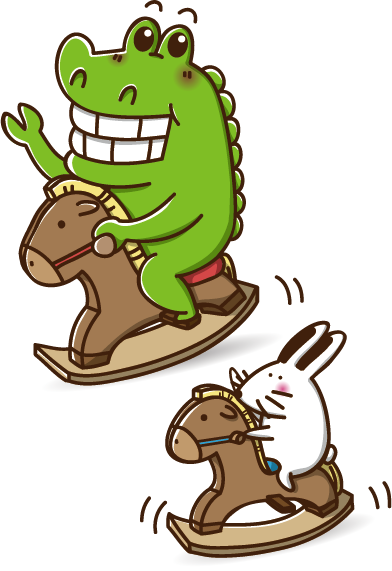 班級獎勵方式
回家作業：甲上上…集點換班級獎品，要求孩子按時交作業，鼓勵自我挑戰習寫品質越來越高!
平時表現(個人與小組加分)：上課發表、課堂秩序、個人與環境整潔，培養團隊合作、互相幫助與提醒。(榮譽護照)
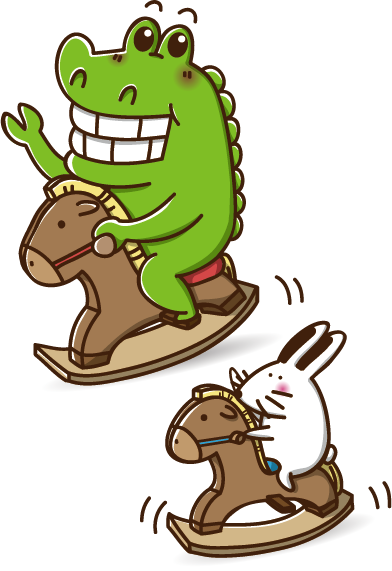 家長協力事項(親師共好)
請培養及要求孩子早睡早起，並吃完早餐再到校的好習慣，以迎接一天的學習與挑戰。到校時間：7:30~7:50，如有其它原因導致無法準時到校，可知會導師。
發燒超過38度以上，請務必請假在家休養，有咳嗽感冒症狀，也請幫孩子準備口罩，以免傳染。如需請假，請在8：40前打班級電話告知，感恩！
不帶零錢、不帶玩具、不帶零食到校。也強烈要求不帶手機及其它電子產品到校，如有特殊需求，請向學務處申請，若影響班級秩序及課程進行，一經查獲，將暫時保管處理，並請家長親自領回。
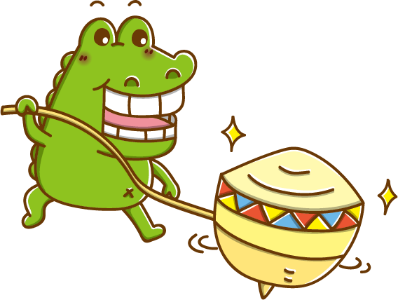 家長協力事項(親師共好)
通知單請詳細閱讀，若有回條也務必請盡速交回，如具有時效性，恐影響權利。（不論參加與否，如有需家長簽名的也請繳回，方便老師確定家長有收到通知單。）
聯絡簿、考卷請閱過後簽名，並在聯絡簿上做ˇ的記號。
請為孩子準備好學用品及生活用品，如：水壺、餐具、衛生紙、牙刷等個人用品以及美勞用具。
若要為孩子請假，除了用聯絡簿&LINE事先告知導師外，請務必填妥「請假單P.27」，讓孩子交給導師留存。
      密切親師合作，發現問題請跟老師聯絡(盡量不要讓孩子轉達)，以協助孩子適應新的班級、新的環境。
討論與表決事項1
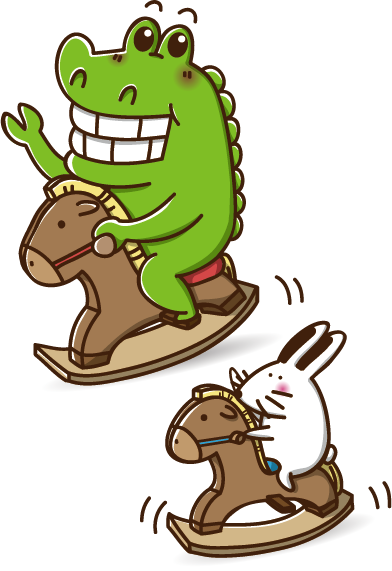 選舉班級代表及總務長各1名
班親會「召集人」：家長班代
總務長：協助親師會費的收入與支出管理。
感謝妮娜媽媽(蔡孟蓉女士) 自願擔任本班總務媽媽。
選舉班級家長委員3-5名
感謝宥廷爸爸(陳逸帆先生)、岷翰爸爸(呂松喬先生)、悅文爸爸(高天一先生)、惟棠爸爸(許哲維先生)自願擔任本班家長會委員。
感謝許多家長熱情提供香皂、洗手乳、文具、獎品。(感謝駿宥、柏昕、宥廷、瑞禾、岷翰、悅文、晨熙、妮娜的家長們！)
討論與表決事項2
1.用途：購買班級相關用品、文具、垃圾袋、影印費……
2.目前已支出項目(總計525元)
  a.數學練習簿25元。(數藍本)
  b.影印費(童詩魔法書、學習單……)
  c.教室內所有文具(含：桌墊、作業簿*4、白板筆、白板擦、  
    抹布、名牌、資料夾*3、學習檔案…)
3.班服300元以內(第2件班服另外收費)
4.討論繳交班費 how much？

最後決議收取費用為：1200元(待表決)
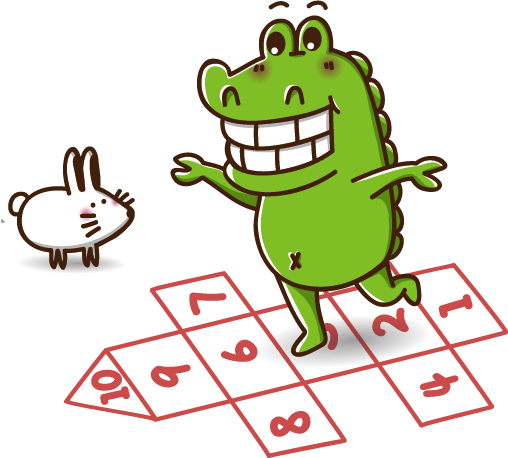 建議事項
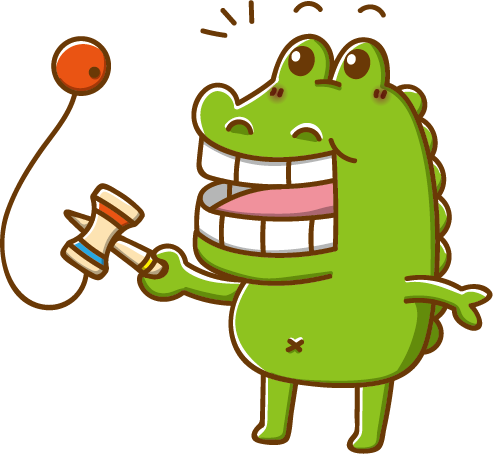 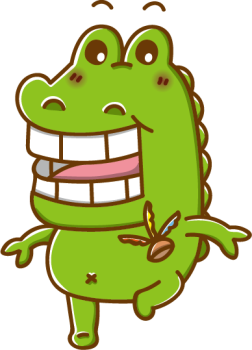 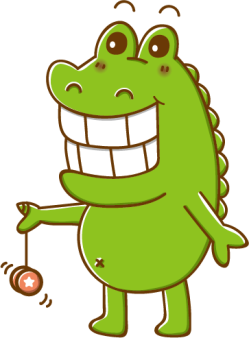 給導師或科任老師
給學校
其他
結語
您與我都能為孩子拋磚引玉，但如人飲水
冷暖自知，唯有孩子才是真正的行為者、思考者
及感受者，有時我們必須
  耐心等待 ~ 全心信賴 ~
             放手學習 ~ 成就自我
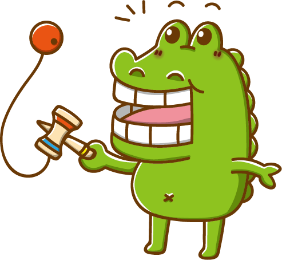 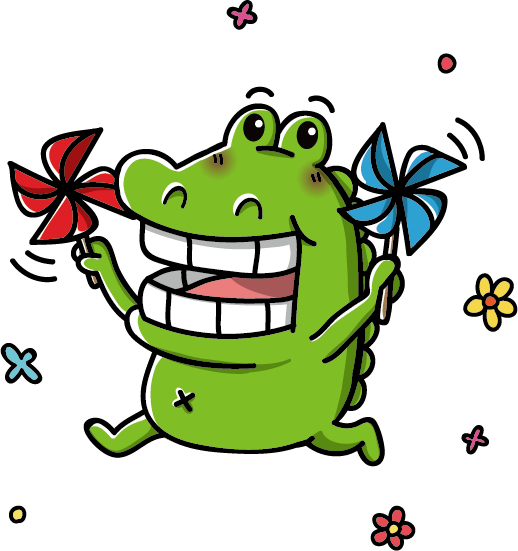 再次感謝各位教育合夥人的蒞臨請多多指教
簡報結束